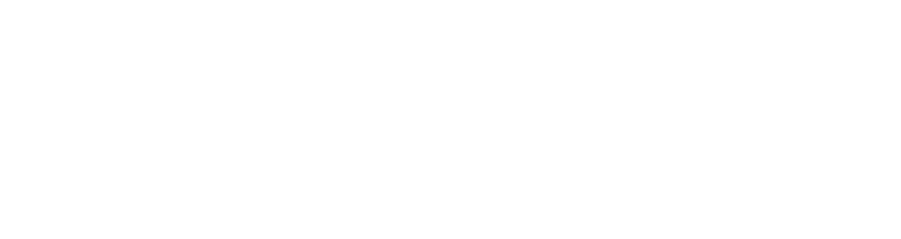 Workers’ Compensation Coverage OptionsFor Lower Costs and Better Coverage
Presented By:
Tony Cassaro, Sr. Sales Executive
Mark LaVigne, PhDDeputy Director
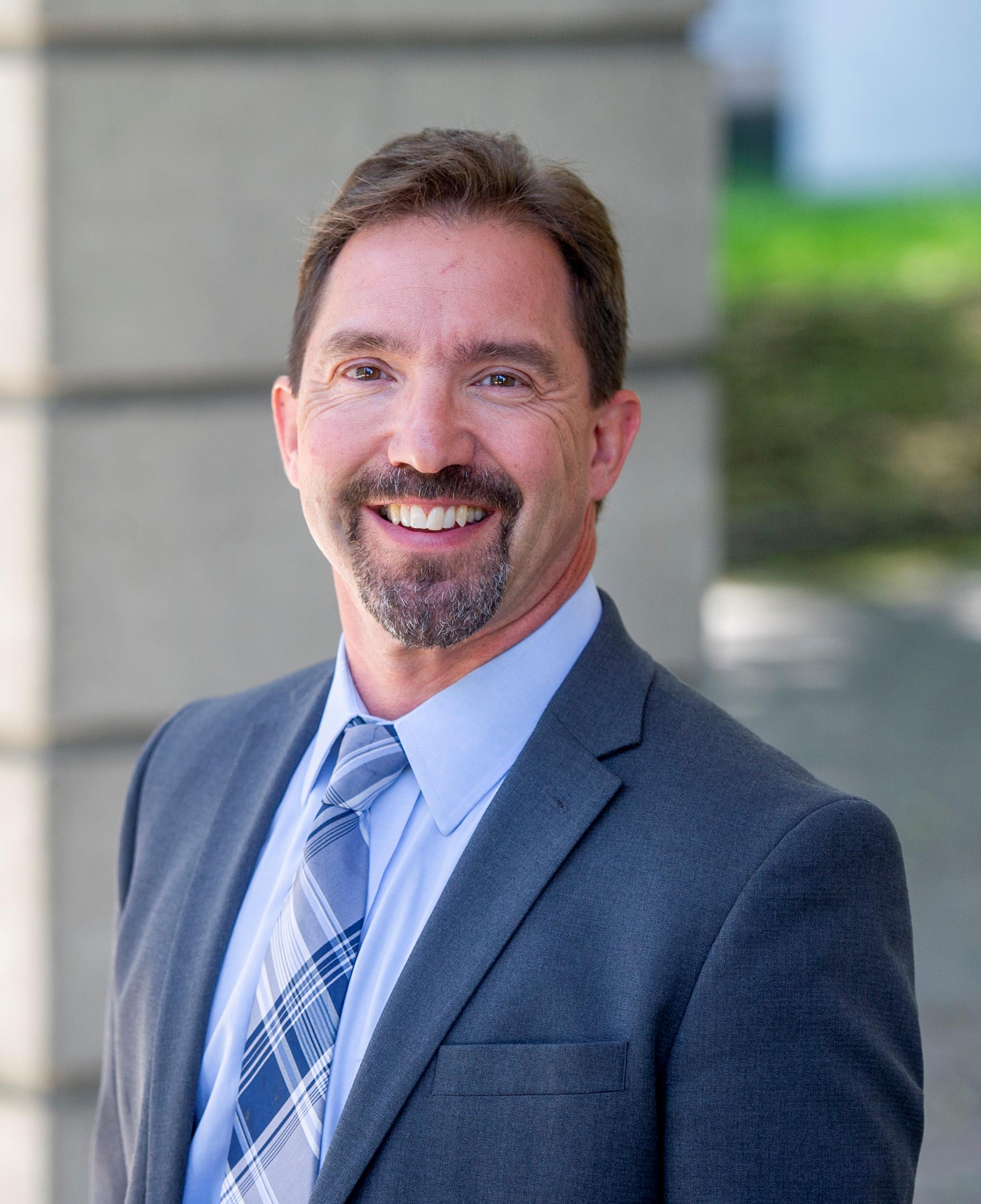 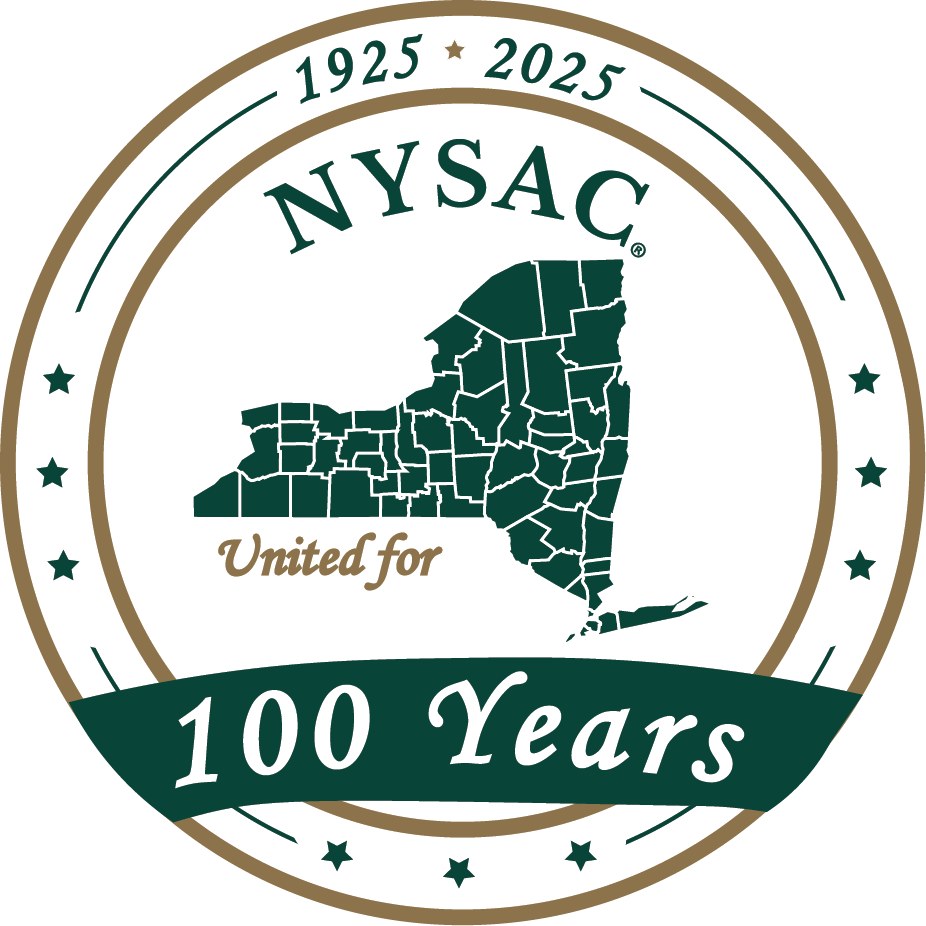 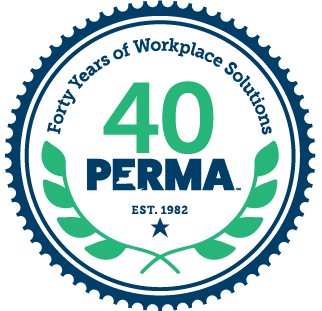 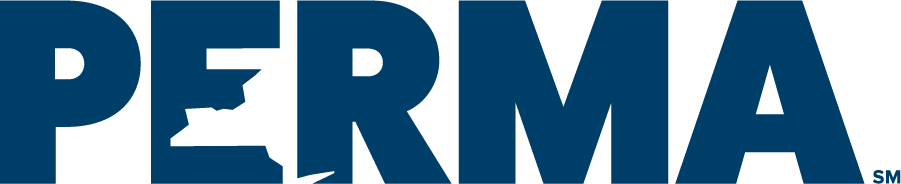 Public Employer Risk Management Association
New York’s largest and most established Workers’ Compensation Pool
Serving over 800 members 
12 Counties (9 unique County groups)
18 Schools (including one of New York’s largest BOCES programs)
Governed by a Board of Directors
7 directors elected from membership
2 appointed from our partner associations
All-inclusive claims administration and risk management services
3
[Speaker Notes: Founded in 1982
including one of NY’s largest BOCES
ED of NYSSBA Bob Schneider is also a board member
-So that comes with the knowledge that our program is endorsed and supported by NYSSBA]
Association Partners
Since 2011
Since 2020
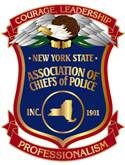 Since 2013
Since 2018
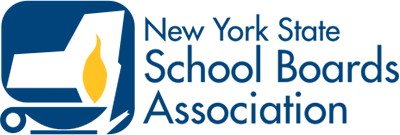 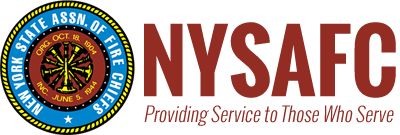 4
Coverage Options
5
Workers’ Compensation Self-Insurance
Annual Costs: 
$ Claims costs – Pay as you go with or without funding of claim liabilities.
$ Third Party Administrator 
$ Excess Insurance
$ Risk Management and Safety Training
$ Fraud Services
$ Legal Services
Rising statutory benefit rates, medical costs, self-insured retentions.
Financial burden due to the development of long-term claim liabilities.
Any additional TPA services are an additional cost.
Revenue for TPA is claim driven.
6
[Speaker Notes: Often unpredictable and vary from year to year
Continually rising cost of excess insurance to protect county from catastrophic claims]
Self-Insured Public Entity Pool Coverage
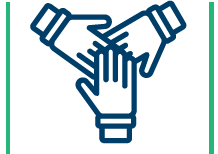 First Dollar
A county and/or an entire county plan located in New York with a taxing authority.
Offers predictable annual fixed rate premium.
Excess Insurance coverage is provided by pool. 
Administration and payment of quarterly NYS assessments.
All future risk is transferred to pool, eliminating the financial burden of potentially unfunded claim liabilities.
7
[Speaker Notes: -to include any NYS public school
-we know how important budget predictability is for schools
-that can be around $75 K annually that your district no longer has to budget for
-a NYS fee that you pay to the pool and the pool takes care of the admin involved
-but, at the end of the day, by joining a pool, you are no longer accruing claim liabilites]
Overview: NYS Large Deductible Legislation
The bill allows a not-for-profit public group self-insurer to offer public sector members workers’ compensation coverage with a high deductible. This increases workers' compensation solutions for NYS Counties, saving taxpayers money through participation in a larger 
group self-insurance program.
8
Key Provisions: NYS Large Deductible Legislation
The Public Group self-insurer must be fully funded.
There is no joint and several liability within legislation.
High - deductible is a partial risk transfer to group self-insurer for reduced upfront contribution/premium.
Offers budget predictability.
Counties have often reduced their WC budget and achieved surplus towards future claim development.
Reduction in county long-term claim liabilities through:
Lower SIR’s / Deductibles
Proactive claims handling
Transfer of claims handling expense for lifetime of claims
Innovative risk management solutions
9
Self-Insured Public Entity Pool Coverage
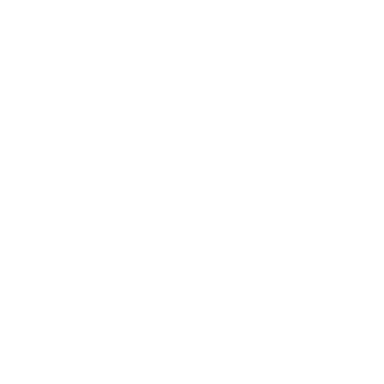 Large Deductible
County and/or county plan in New York State with taxing authority.
Counties retain a portion of risk for ongoing cash-flow. 
Predictable liability capped per-occurrence.
Deductible is applied to medical and indemnity.
Excess Insurance coverage provided by pool.  
Administration and payment of quarterly NYS assessments.
10
[Speaker Notes: -to include any NYS public school
-we know how important budget predictability is for schools
-that can be around $75 K annually that your district no longer has to budget for
-a NYS fee that you pay to the pool and the pool takes care of the admin involved
-but, at the end of the day, by joining a pool, you are no longer accruing claim liabilites]
PERMA Claims Management
Prompt response within 24 hours
In-house claims team
EDI compliance exceeds NYS standard
SROI compliance of 99% and FROI 94%
Lower than average case-loads
Expert case management 
Dedicated Patient Advocate
Modified/Transitional Duty 
Subrogation
Fraud prevention & investigation
Timely case resolution
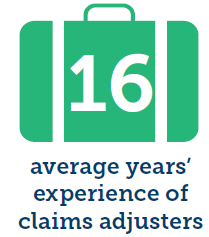 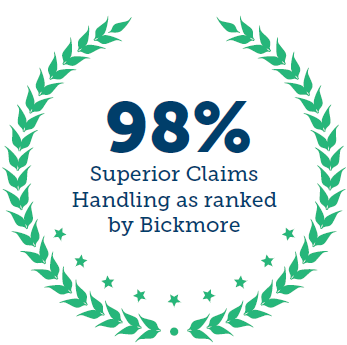 11
[Speaker Notes: contact with employer and injured worker completed within 24 hours of a reported claim
EDI compliance, state avg. is 85%]
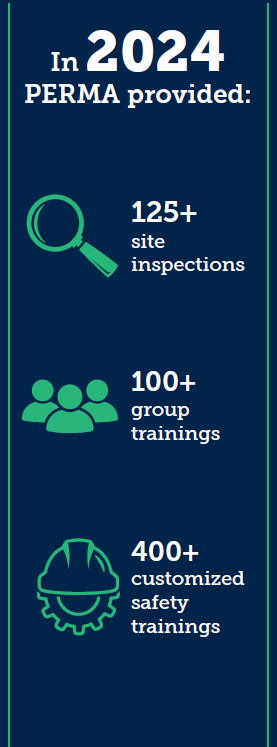 PERMA Risk Management
Dedicated staff of Risk Management professionals for detailed risk analysis, investigation, and training.
DPW, Public Safety, School, Regulatory Specialists and a Safety Coordinator  
Development of “Safety Culture”
Consultative policy assistance with industry best practices.
Regulatory compliance training and hazard audits
Facility site inspections
Annual safety grant opportunities
PERMA Safety Institute (PSI): Online Learning Platform
12
[Speaker Notes: creating risk profiles, identifying high risk areas and recommending services
, tailored approach for client/member unique risks
-vast Online Library of safety and compliance seminars]
Return on Investment
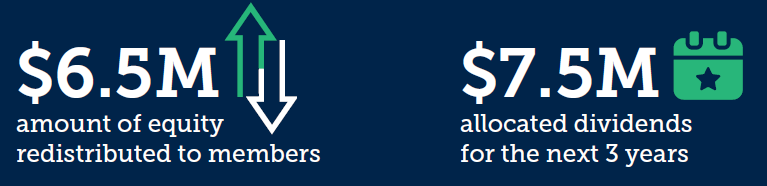 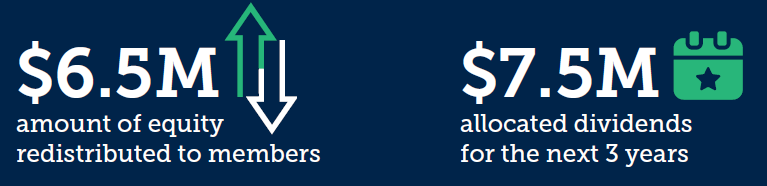 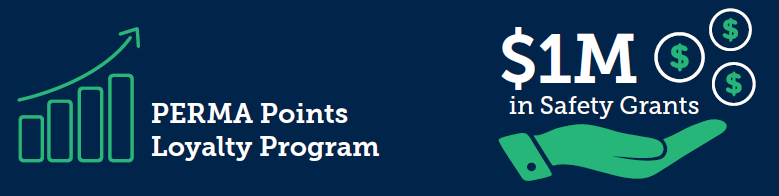 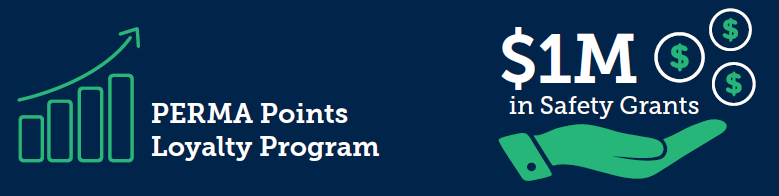 We continually support and give back to our members through a variety of engagement programs, safety grants and dividends.
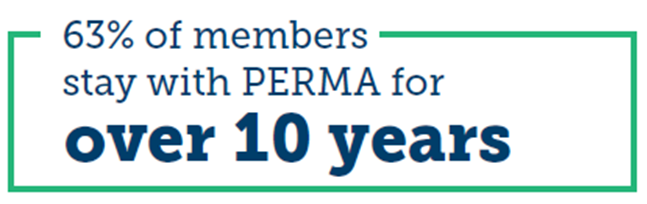 13
[Speaker Notes: creating risk profiles, identifying high risk areas and recommending services
, tailored approach for client/member unique risks
-vast Online Library of safety and compliance seminars]
Questions?
Tony Cassaro 
Sr. Sales Executive
518-220-0324
acassaro@perma.org